SBDP Tema 1 Subtema 1
KD 3.1 dan 4.1
Membuat Gambar Cerita
Gambar cerita adalah gambar yang menceritakan tentang sebuah peristiwa. Gambar cerita disebut juga gambar ilustrasi.
Terdapat beberapa contoh gambar ilustrasi, antara lain:
Gambar realis, gambar yang dibuat sesuai kenyataan yang sebenarnya.
Kartun, merupakan gambar yang berfungsi untuk menghibur dan berisikan humor.
Komik, merupakan gambar-gambar yang disusun sehingga membentuk jalinan cerita. Komik berisi percakapan antartokoh.
Karikatur, merupakan gambar  tokoh yang dilebih-lebihkan atau diubah dari objek aslinya.
Dekoratif, Gambar yang membuat bntuk benda menjadi lebih indah
Contoh Gambar Ilustrasi
Komik
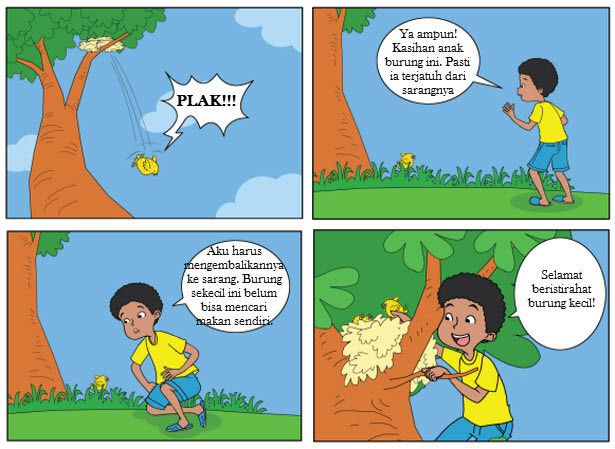 Realis
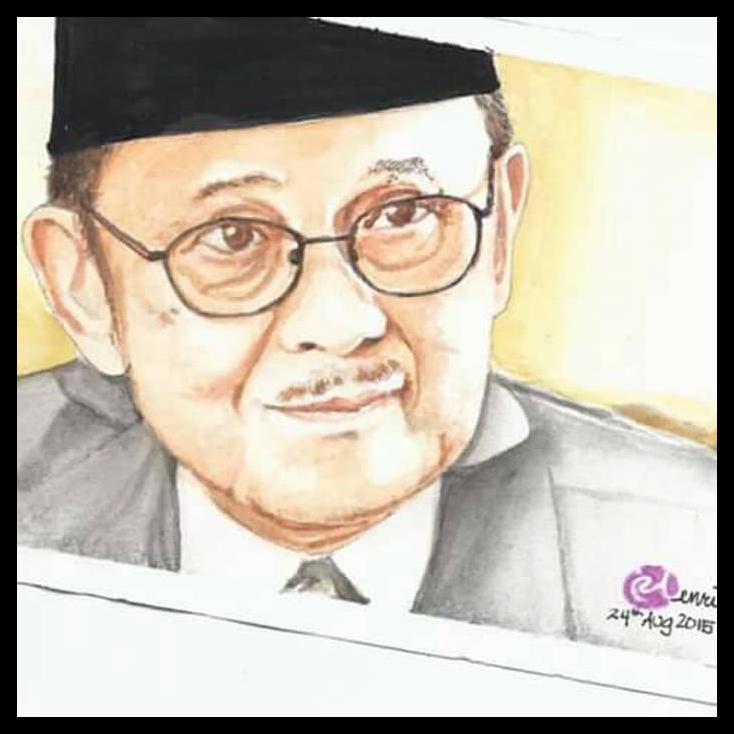 Kartun
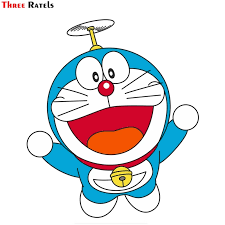 Karikatur
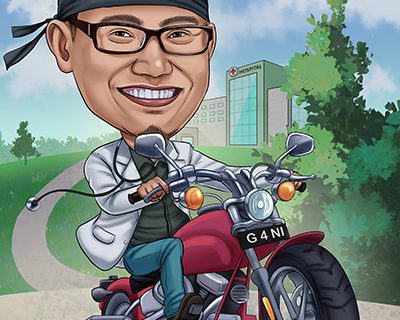 Dekoratif
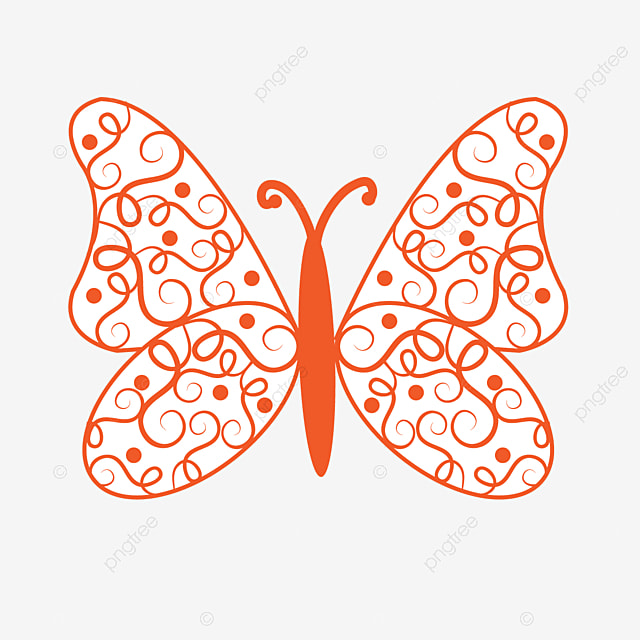 Terdapat langkah-langkah dalam menggambar gambar ilustrasi:
Membuat ide atau gagasan
Membuat sketsa
Menebalkan dan mewarnai gambar

Perhatikan contoh langkah-langkah 
menggambar ilustrasi di samping!
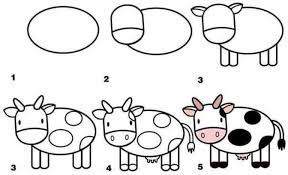 Contoh Gambar Ilustrasi
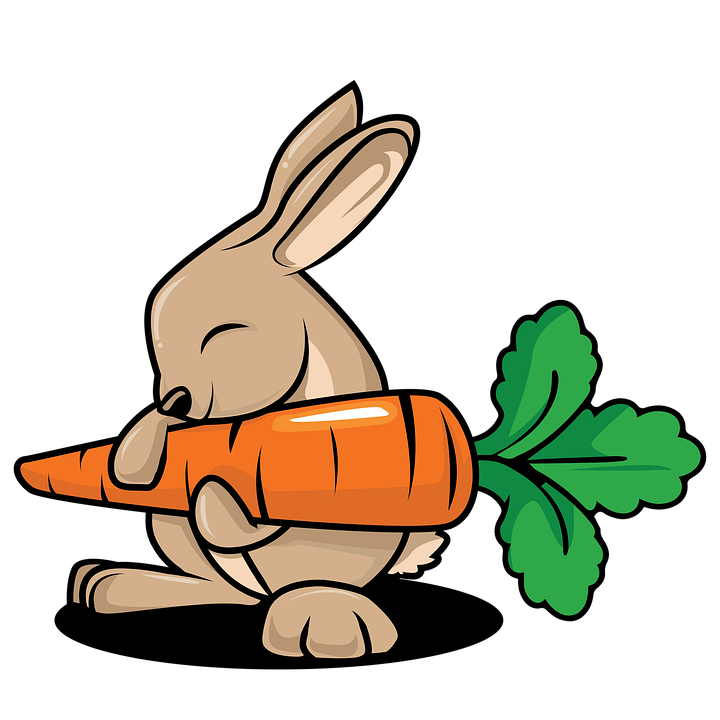 Kelinci sangat senang karena mendapatkan wortel yang besar. Kelinci pun memakannya dengan lahap.
Contoh Gambar Ilustrasi
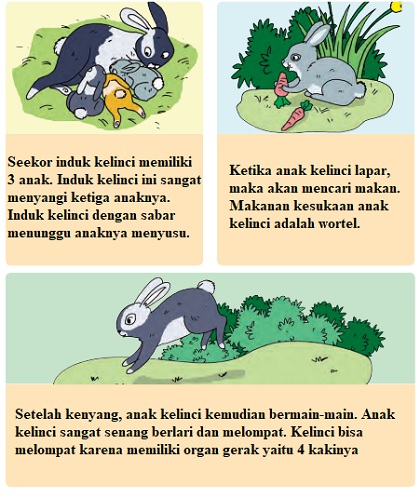 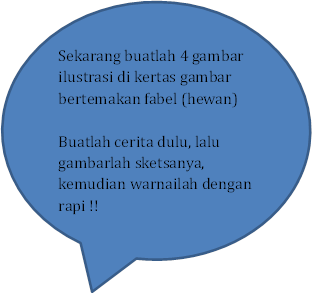 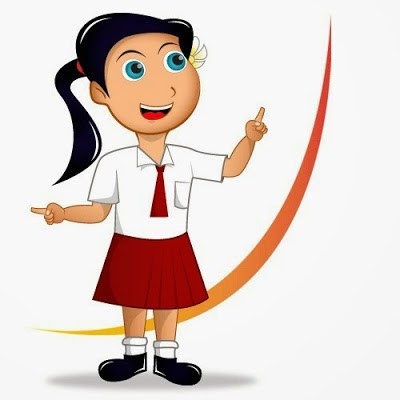